Sample Kindergarten MIND Notebook
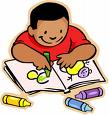 Created by the Dedicated Teachers of 
Washington County Schools
Prepared by Dan Mulligan, flexiblecreativity.com
NOTE: Kindergarten notebooks are created for students by teams of teachers prior to the new school year. The right page is the teacher page (providing information and examples) and the left page is the student page (for students to practice or apply).
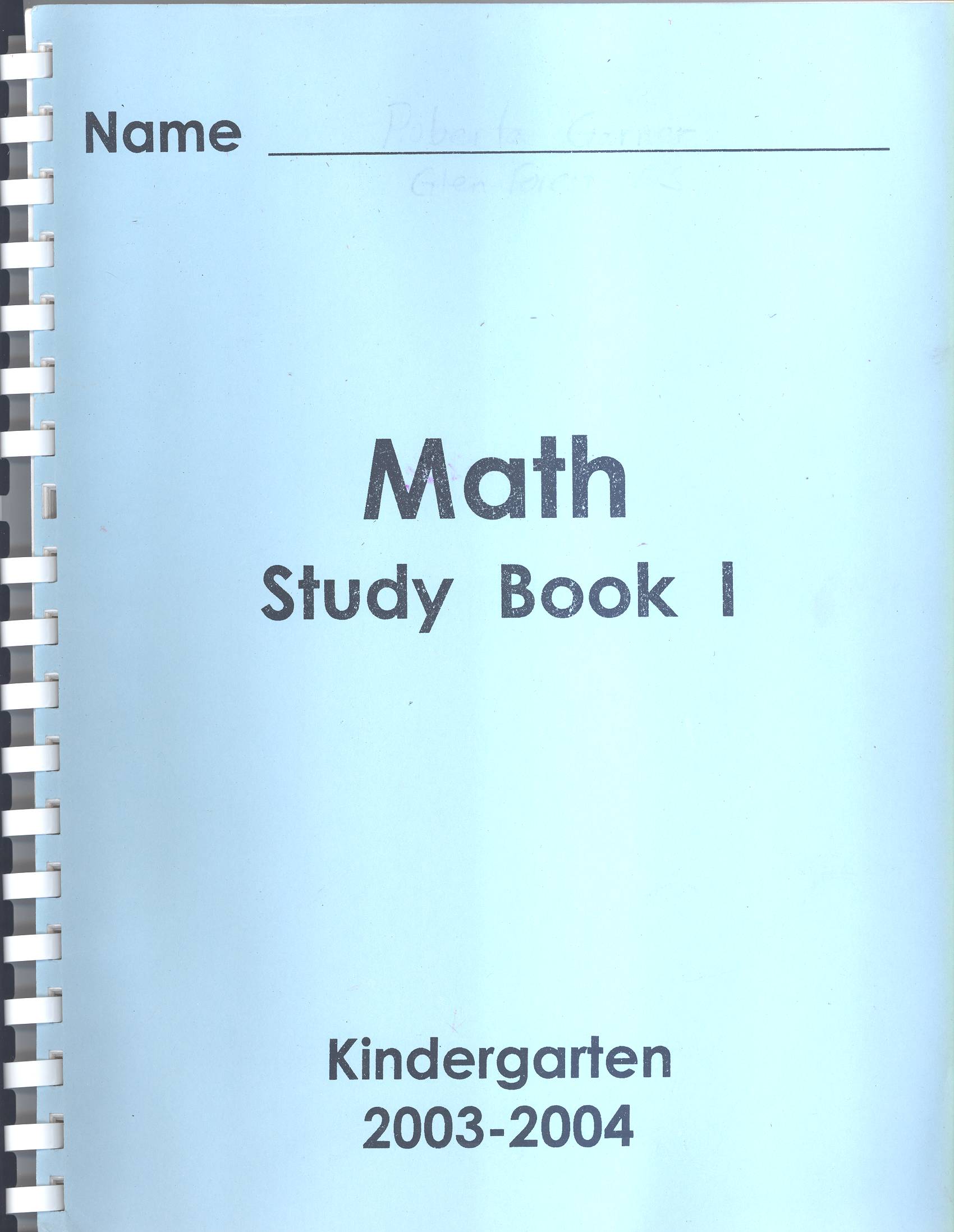 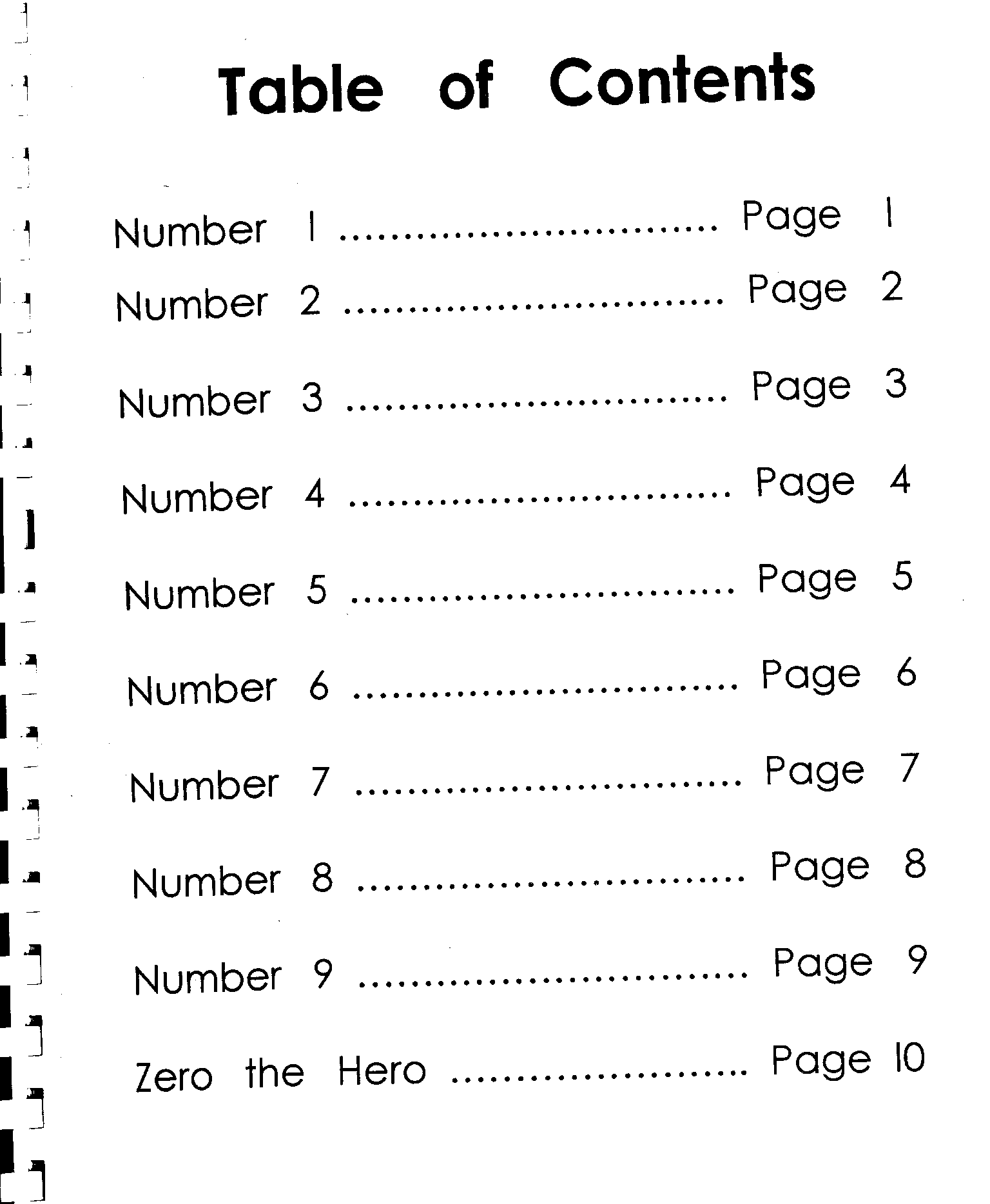 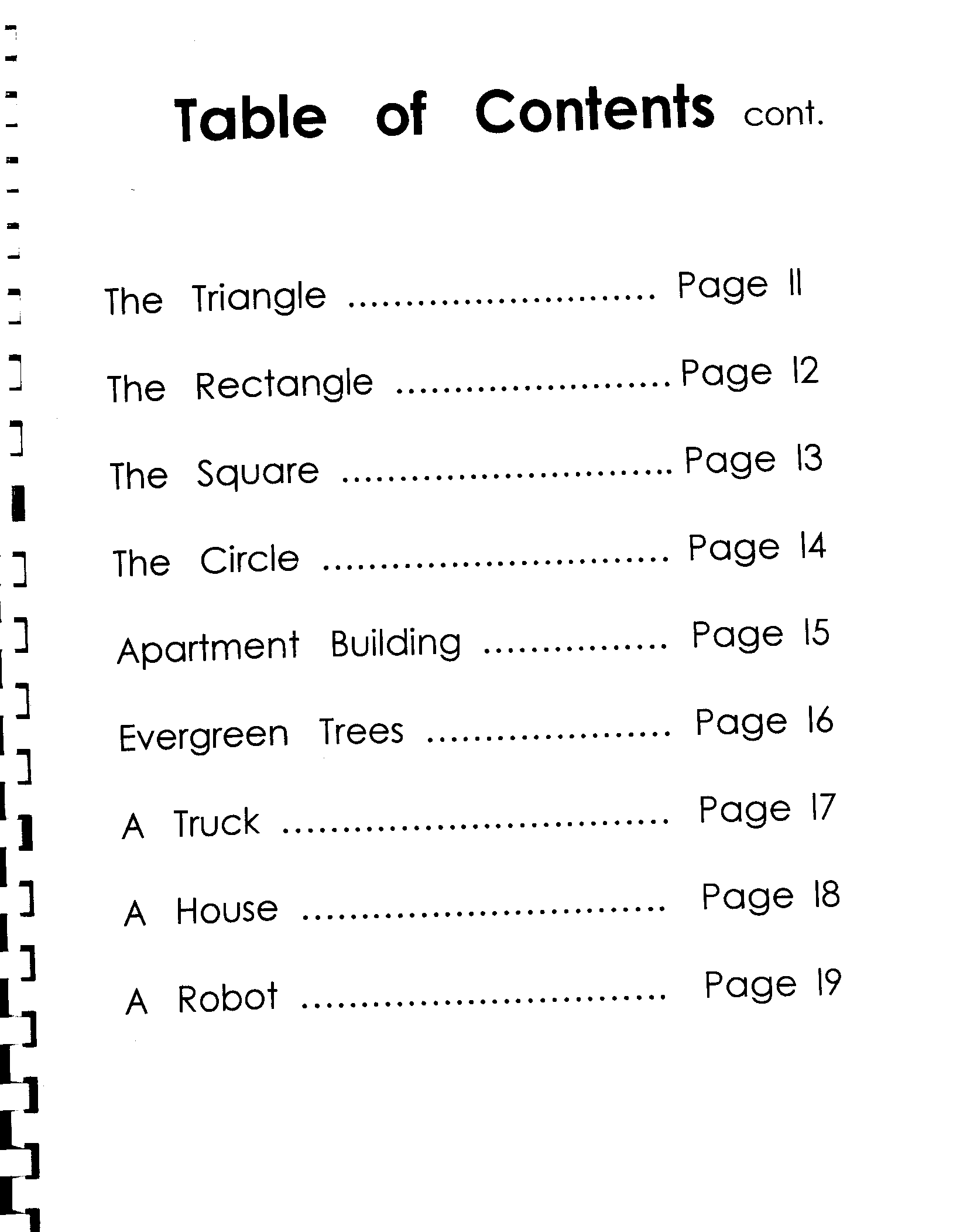 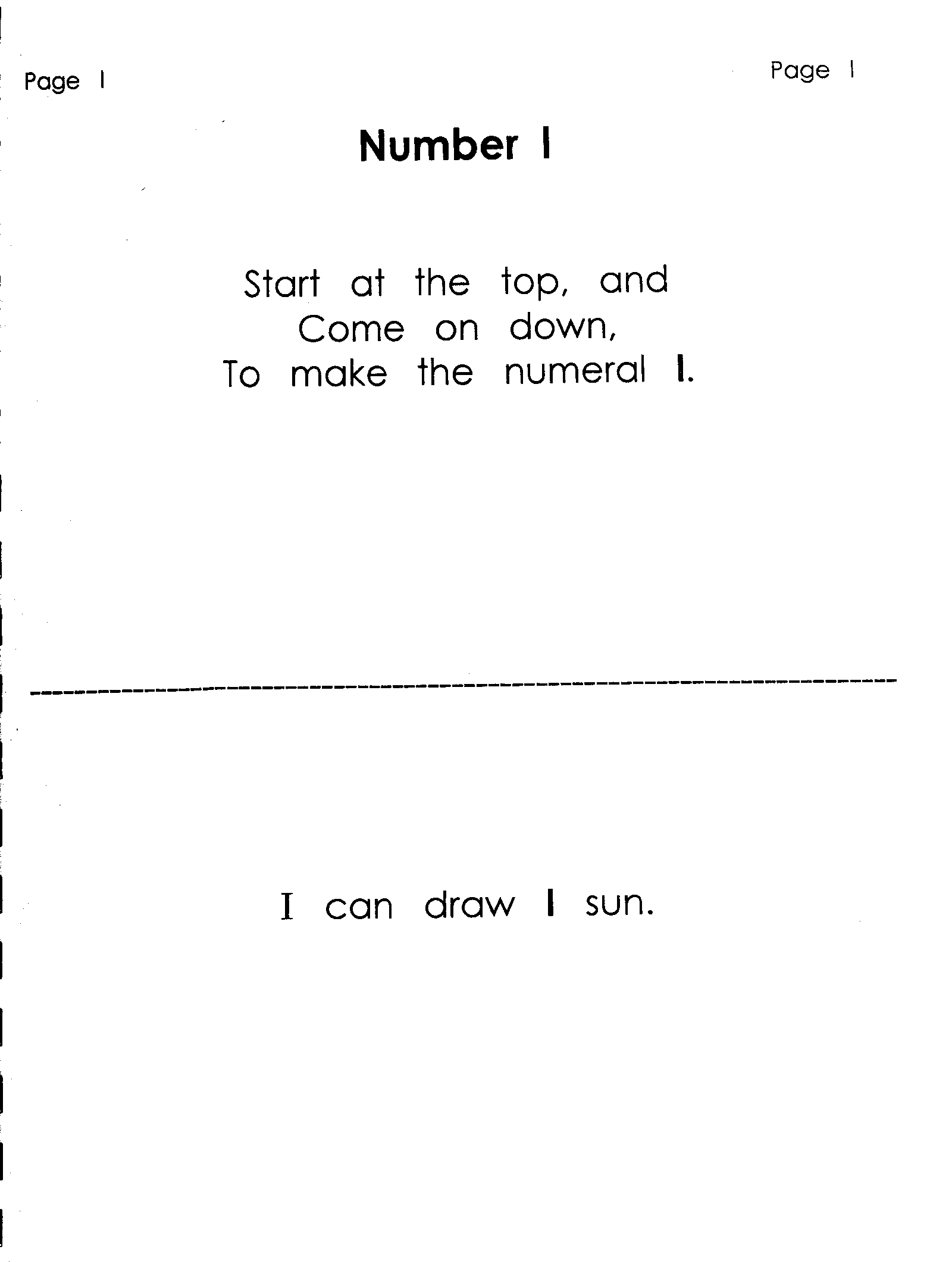 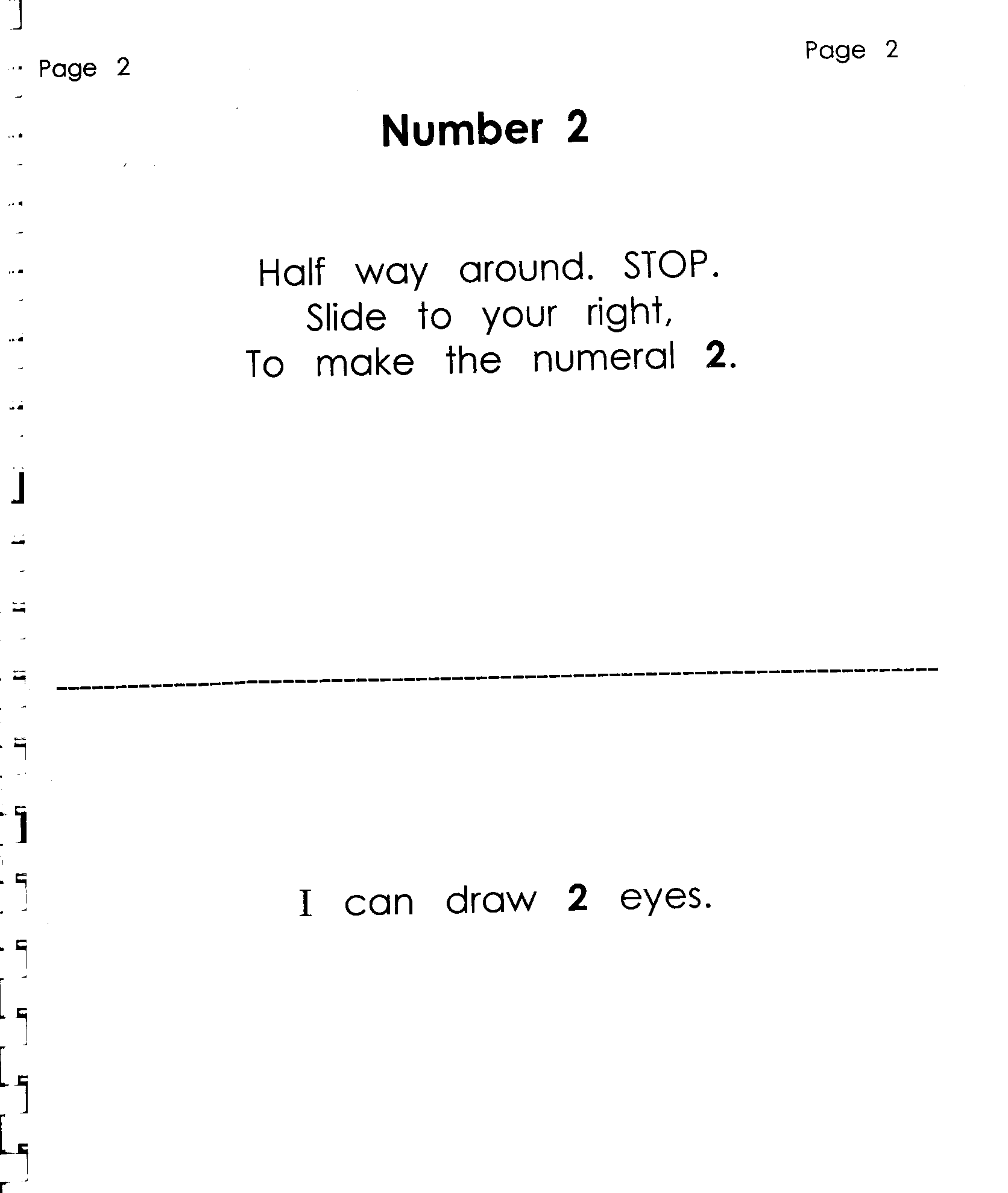 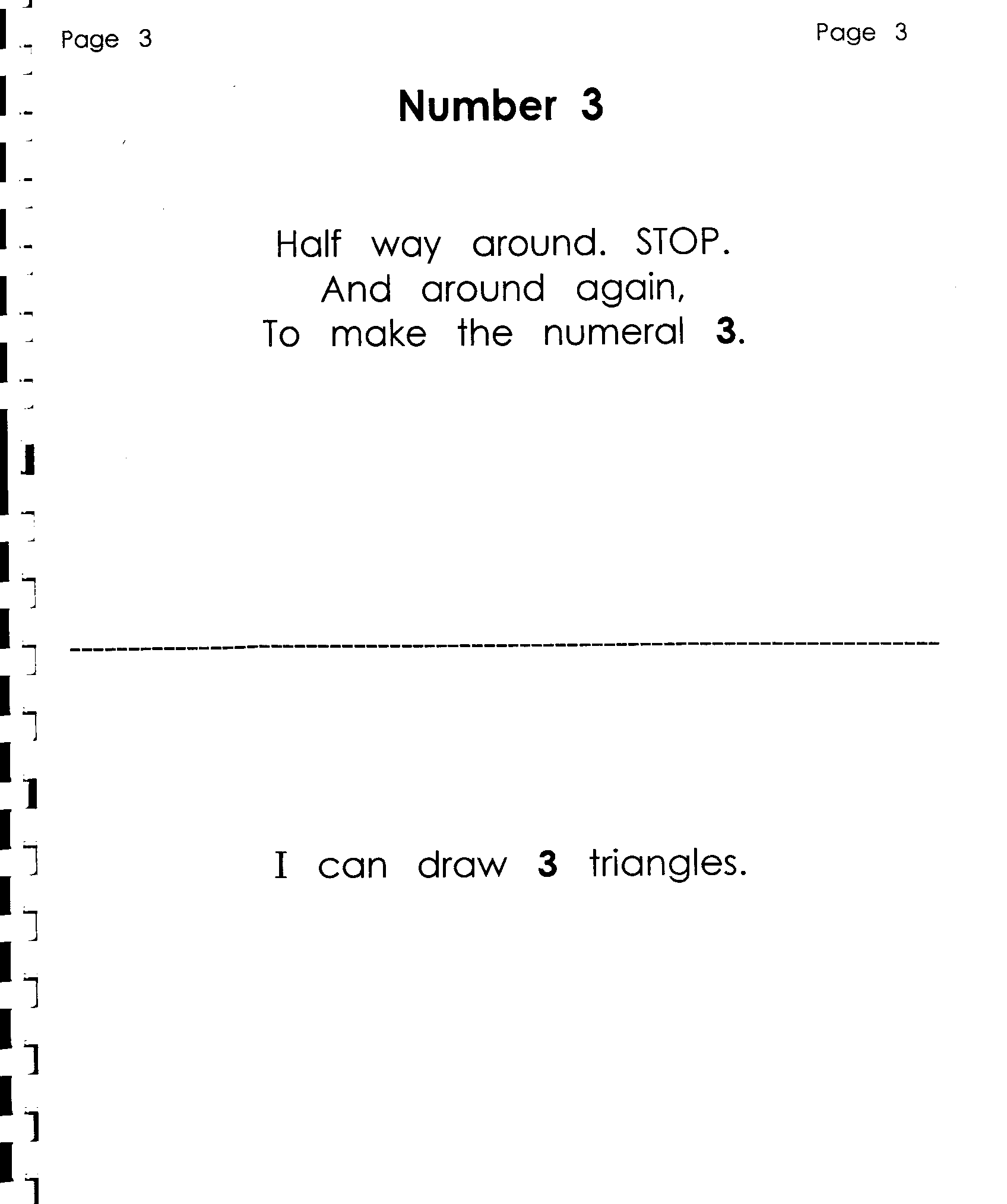 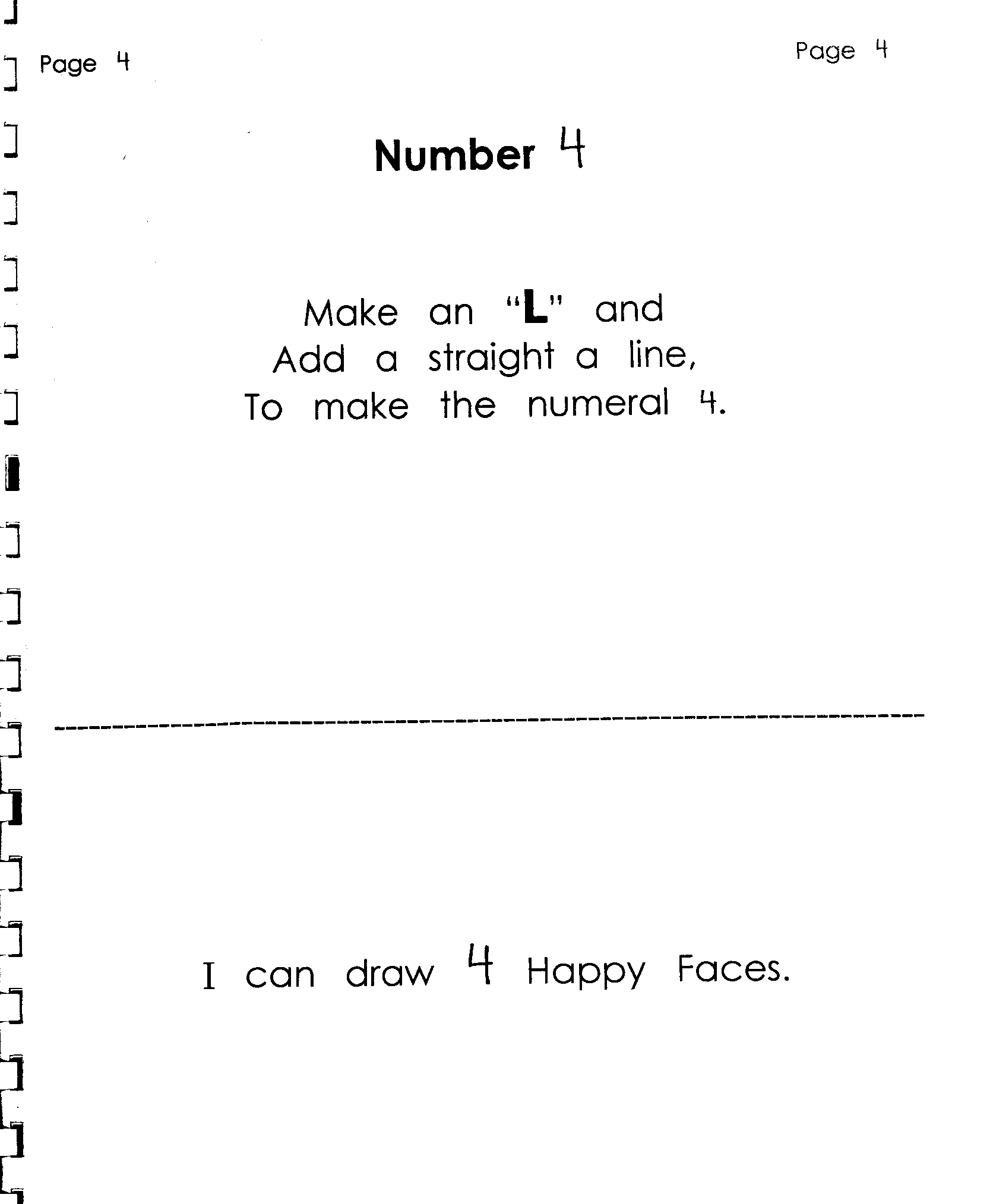 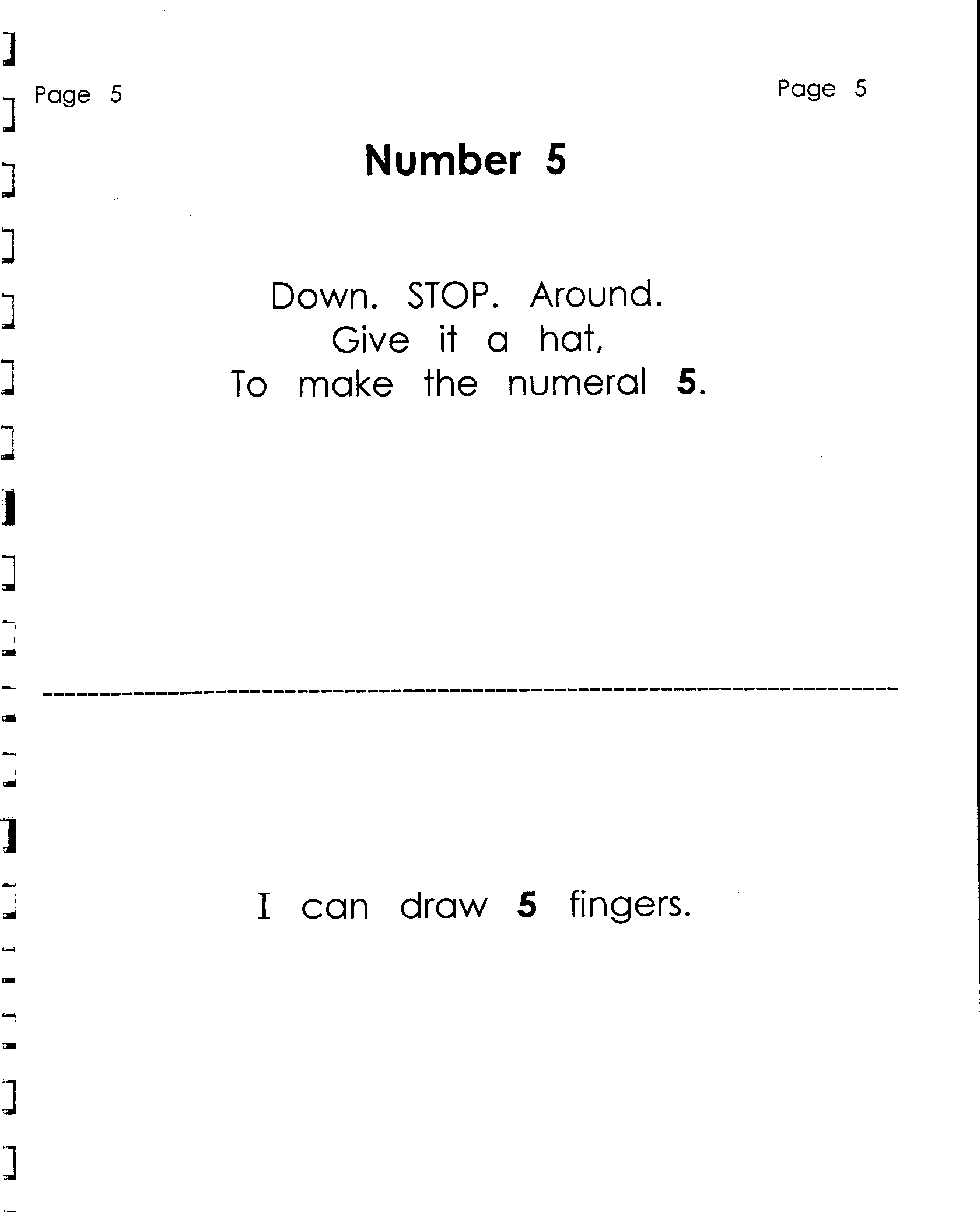 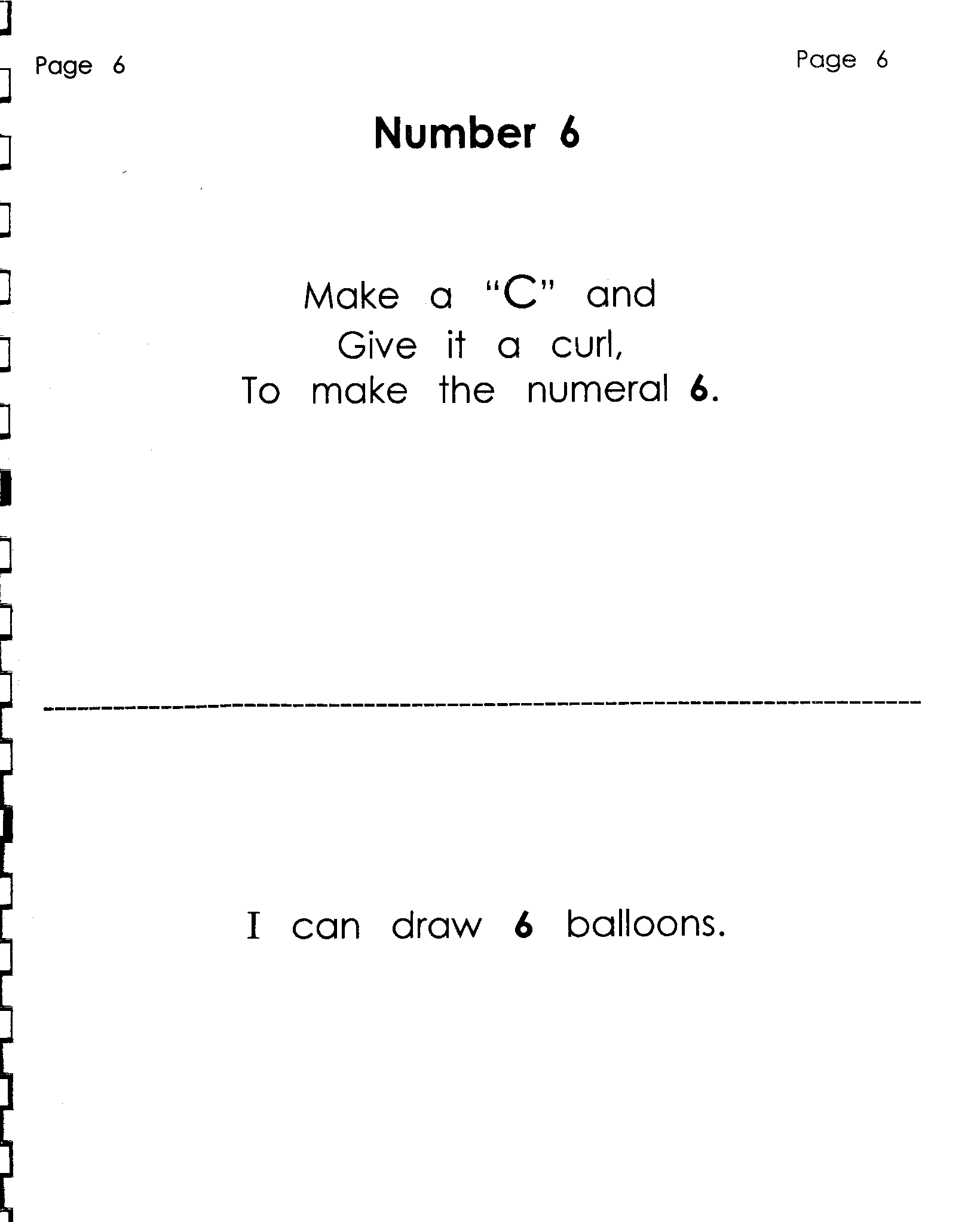 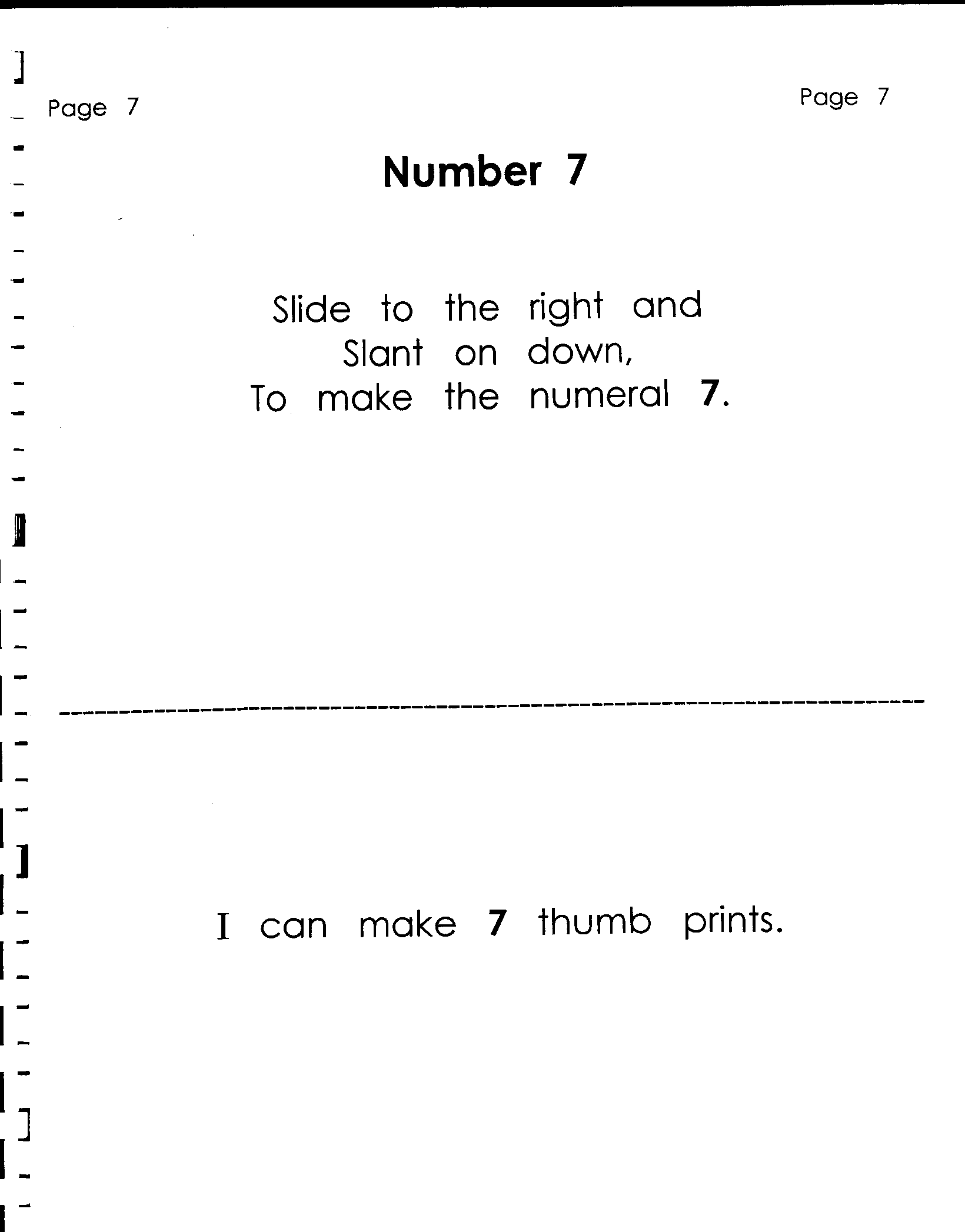 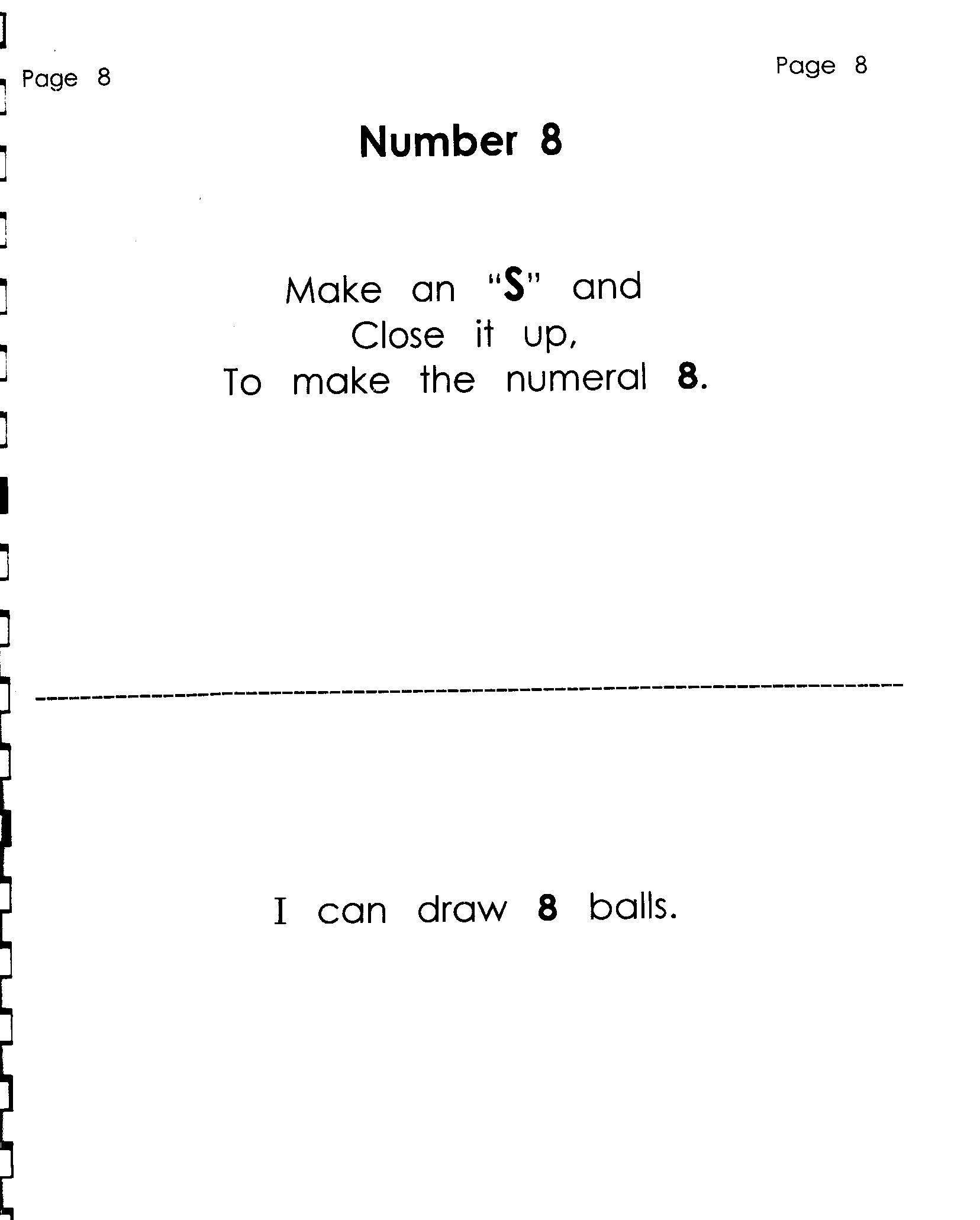 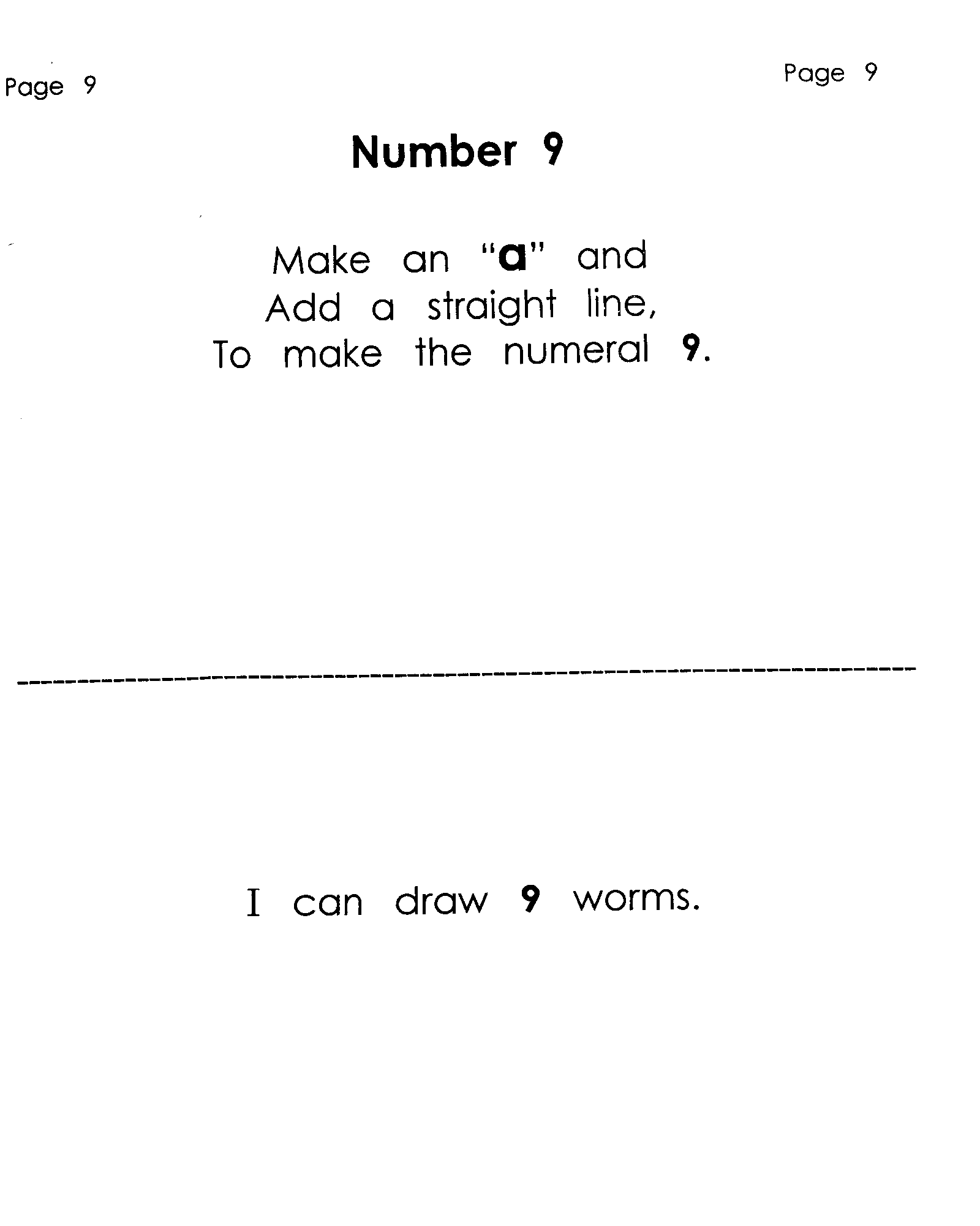 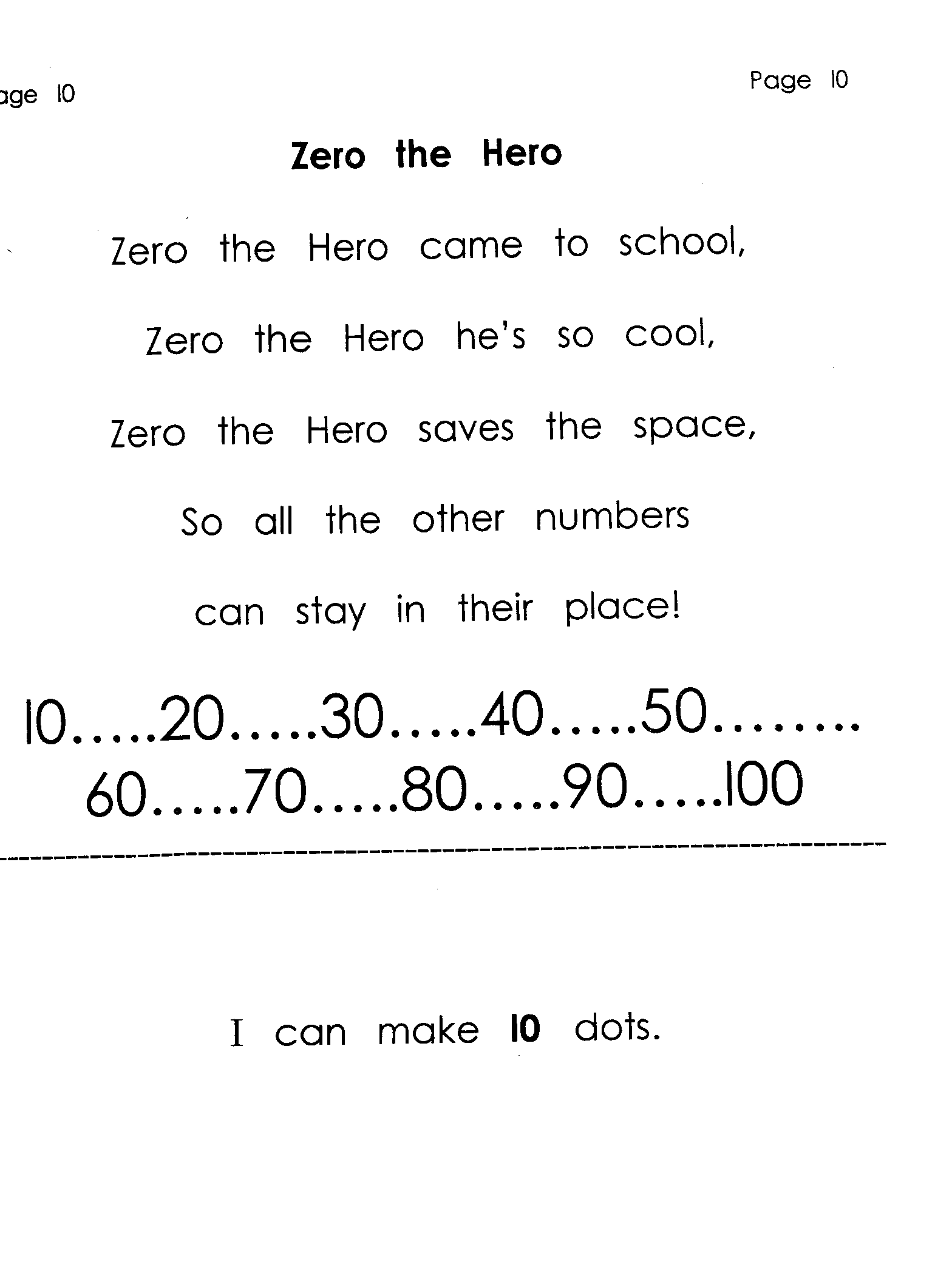 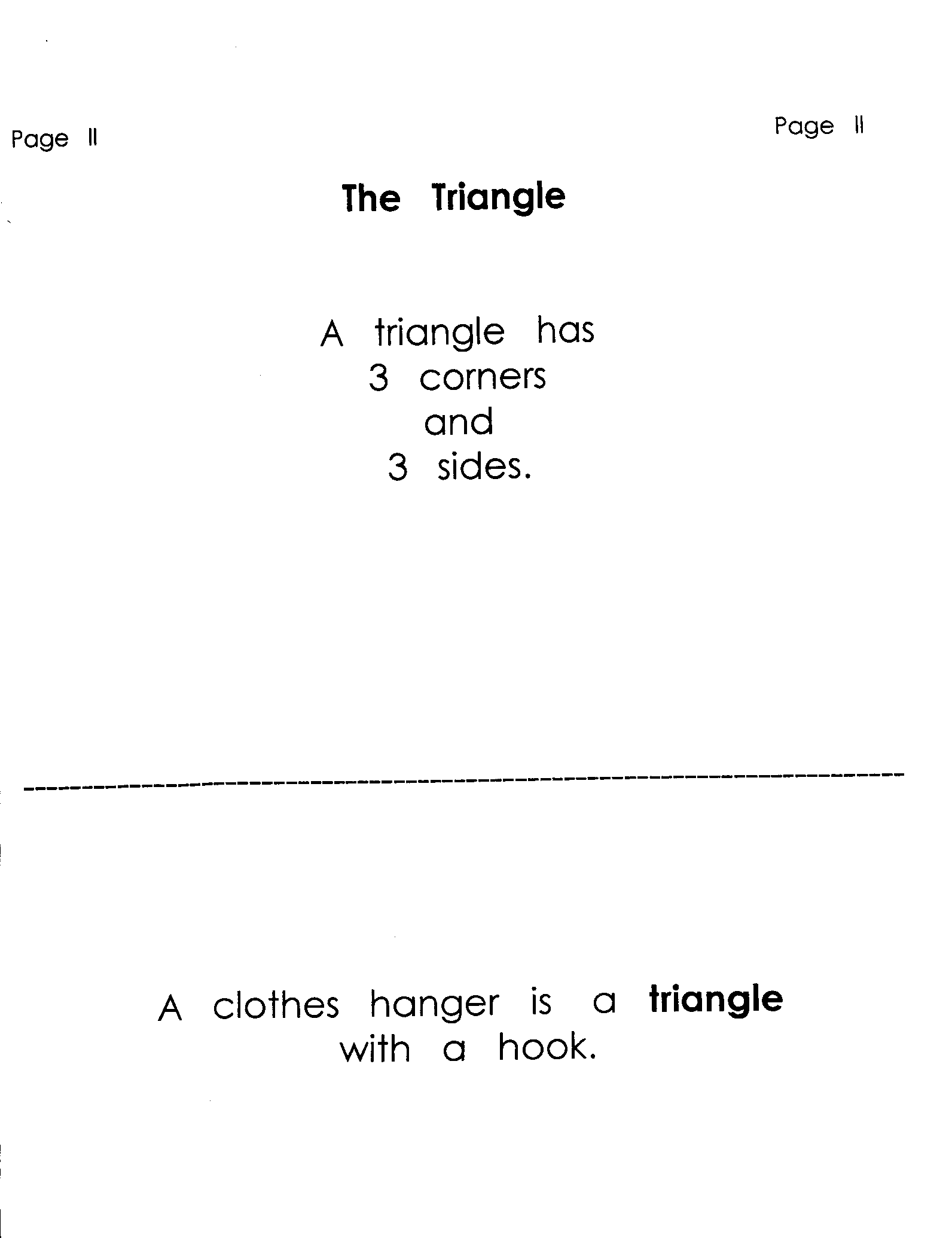 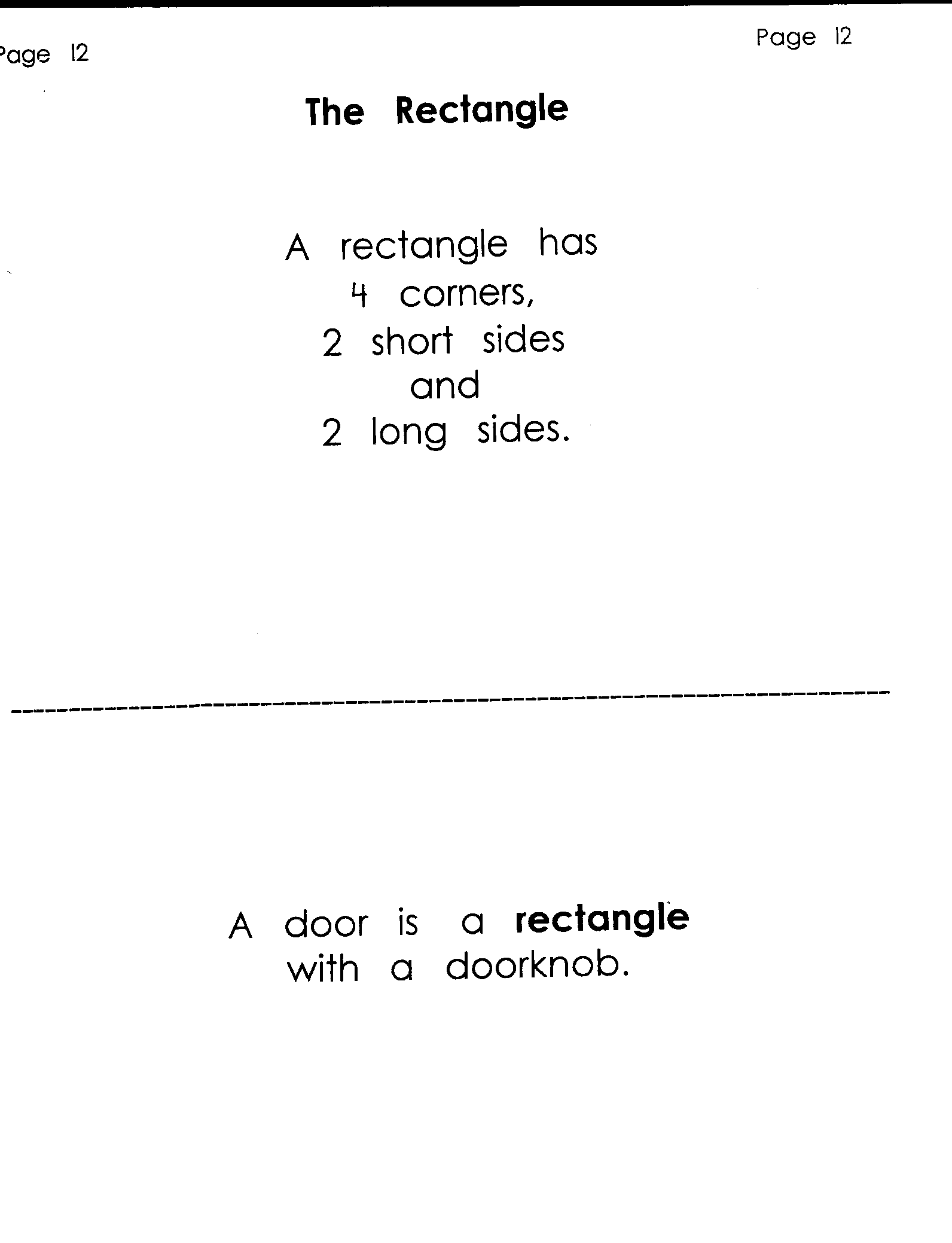 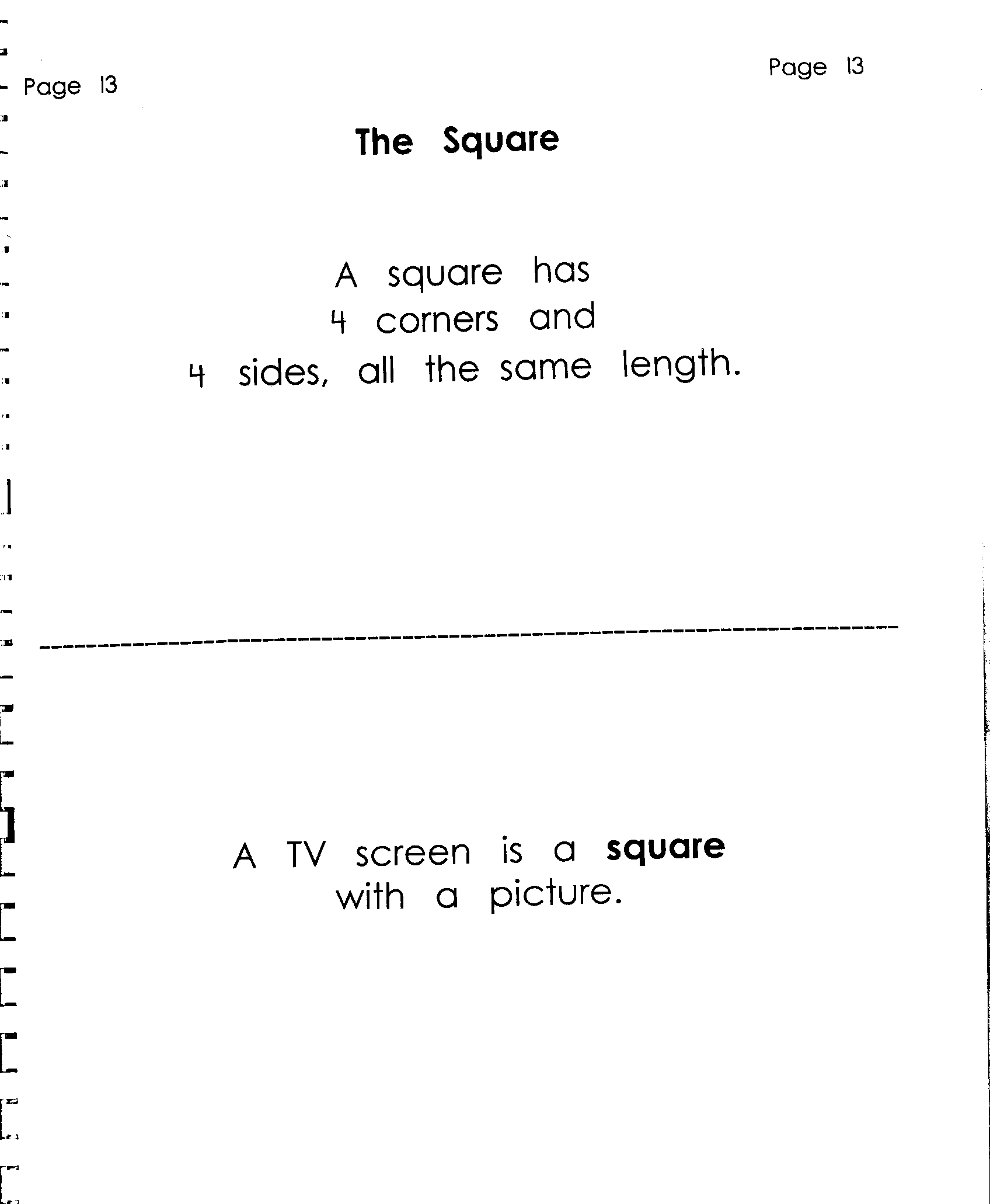 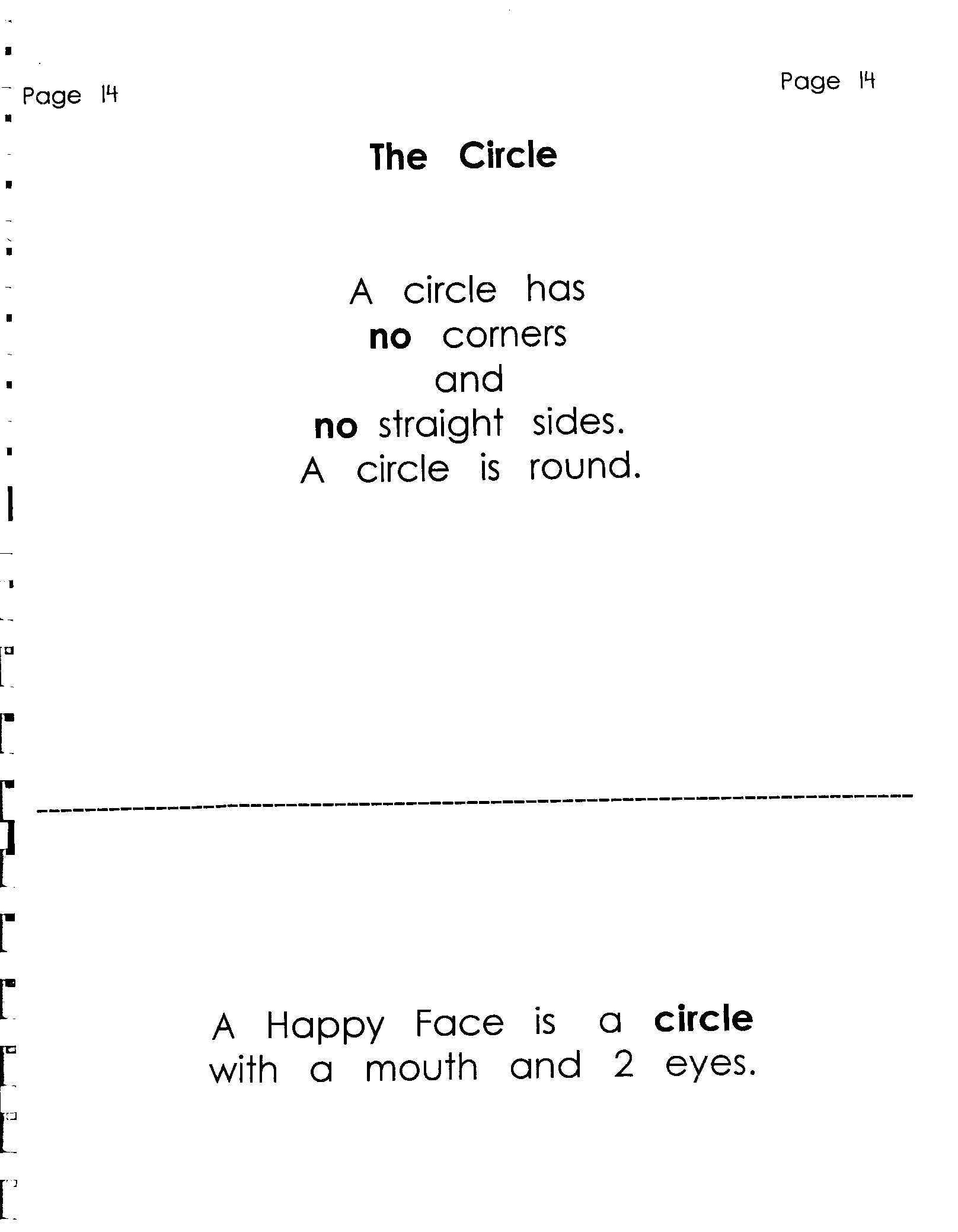 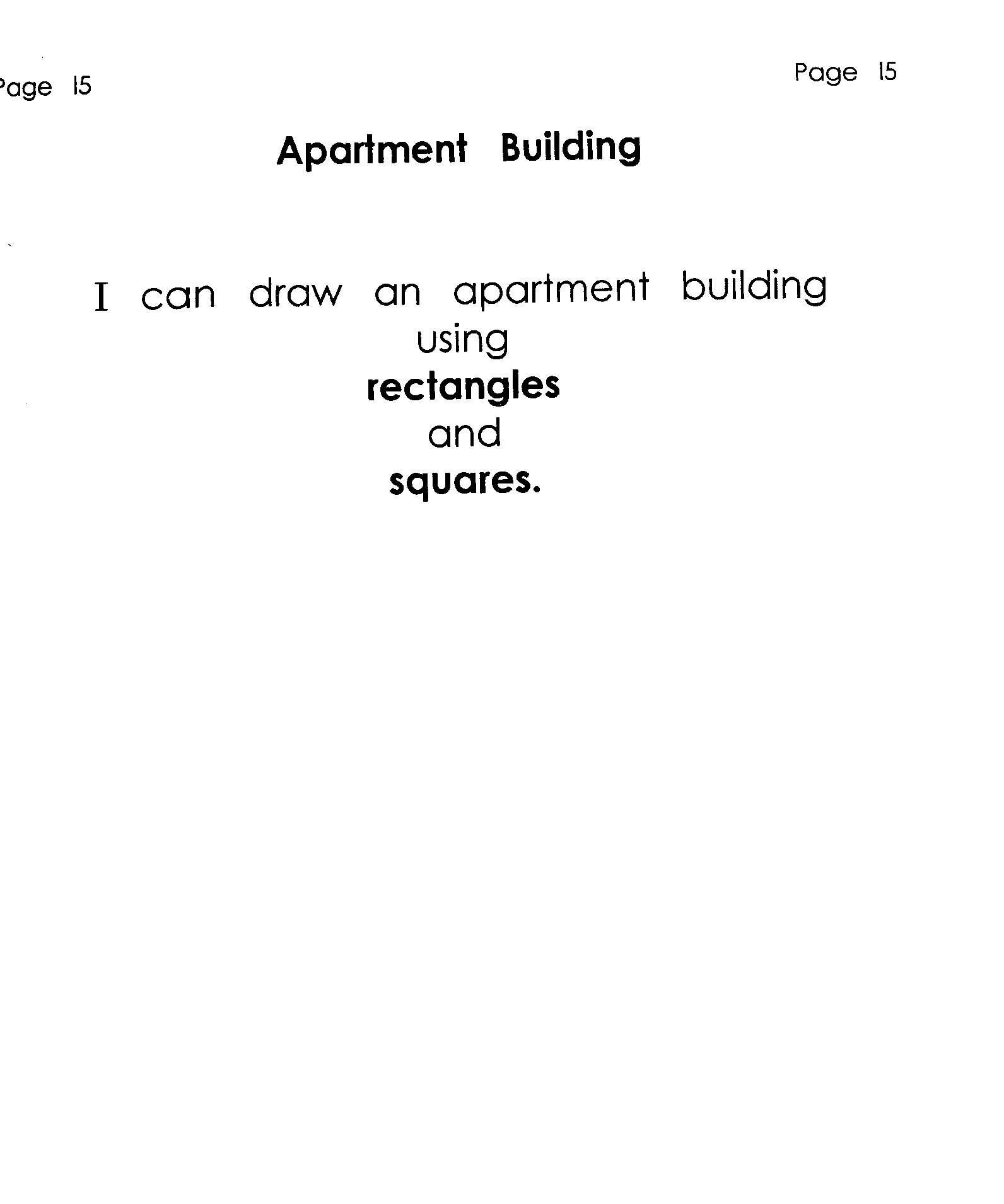 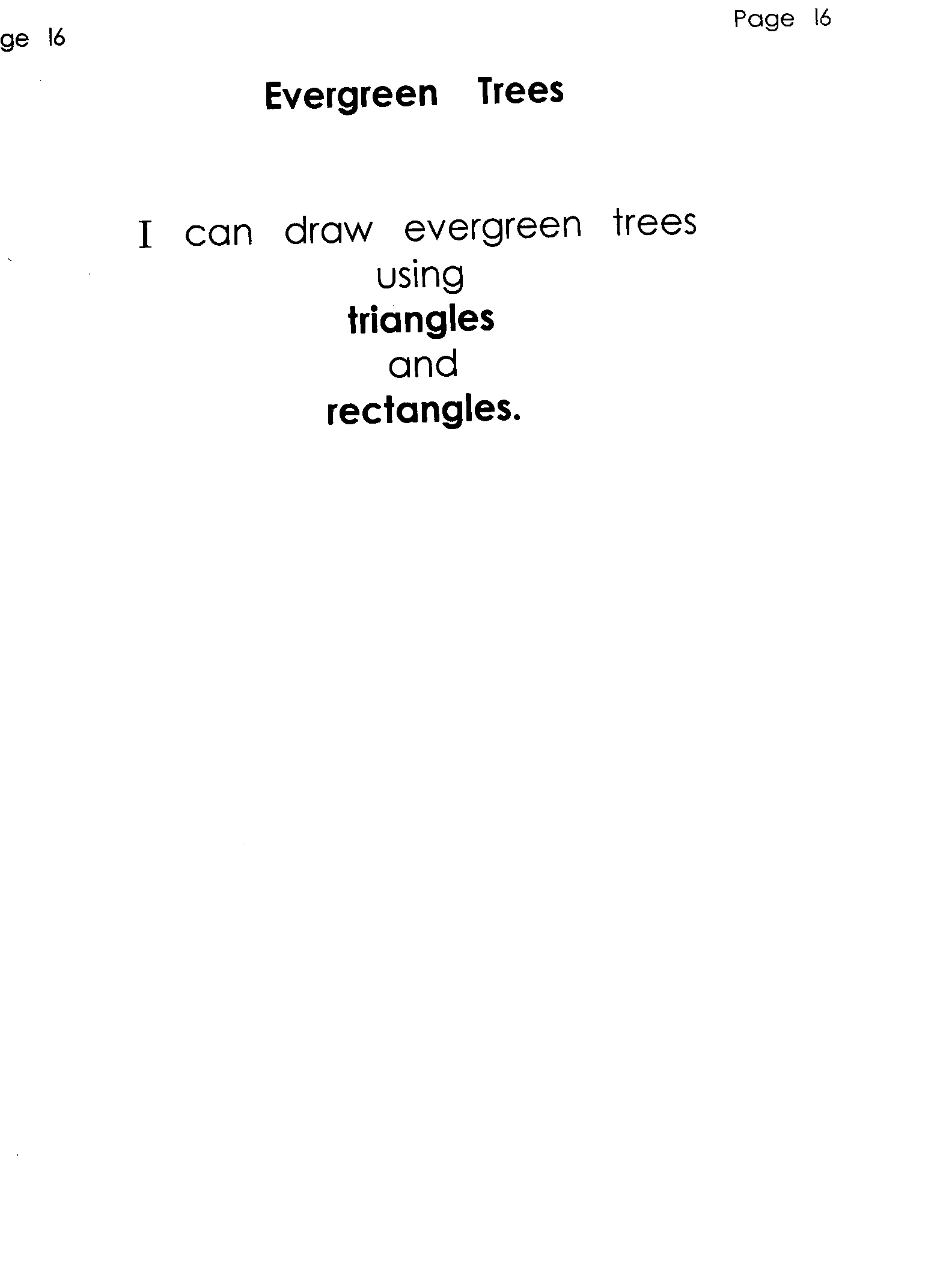 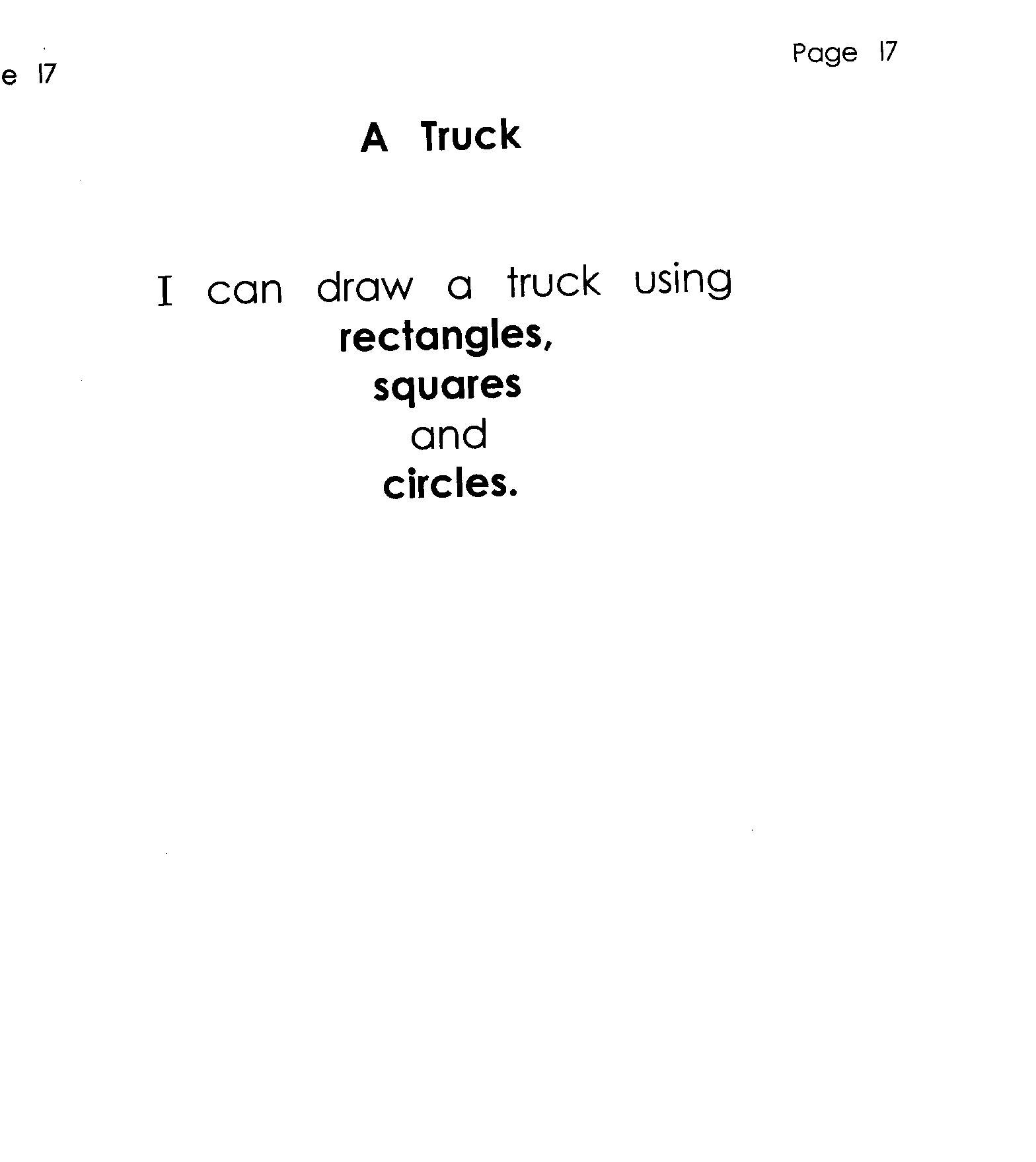 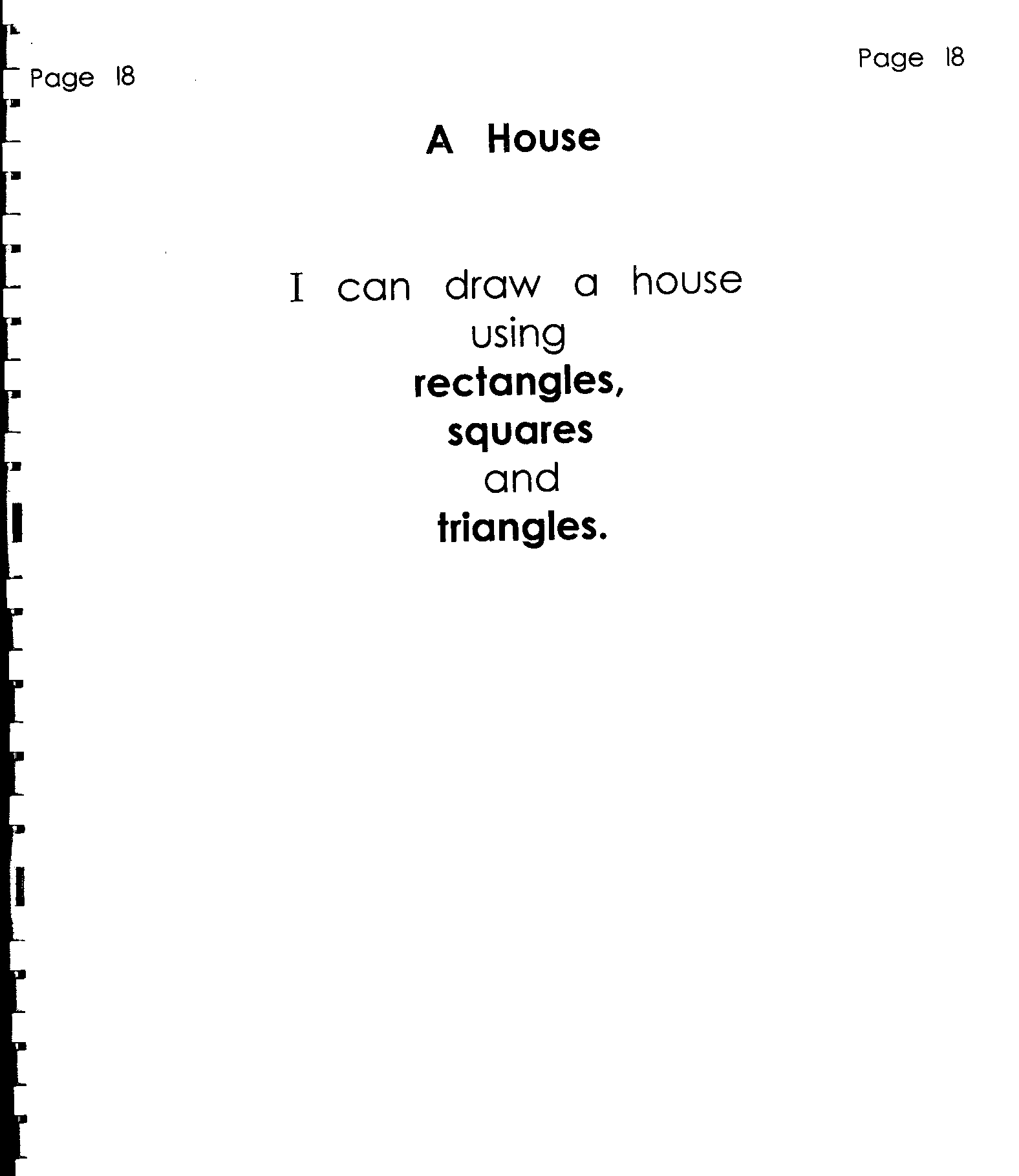 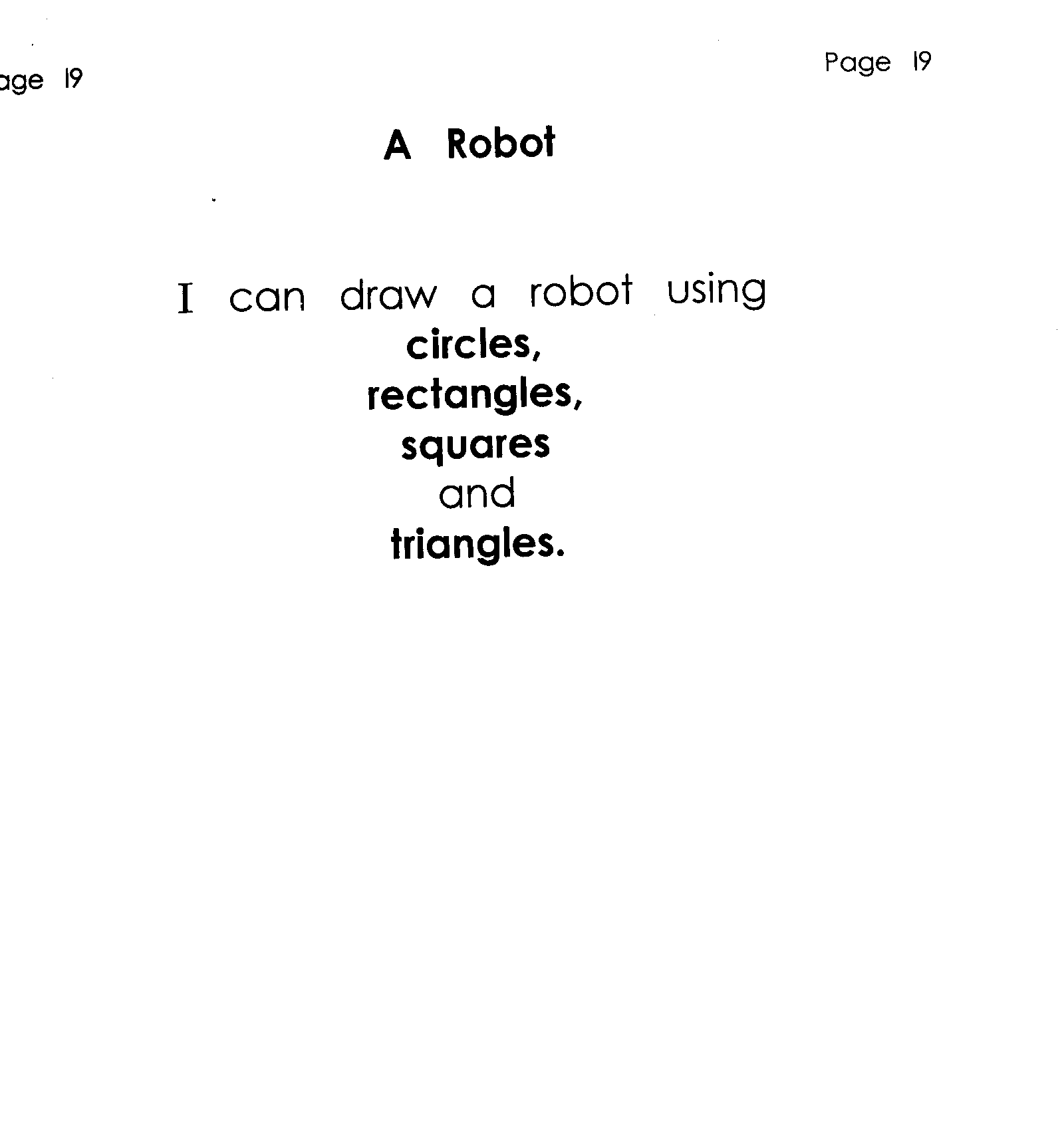